U1_L1_ALL2
FUNDAMENTALS OF PHYSICS
Class: 5 TL/CM				            Prof. Massimo Eccher
 
School year: 2017-18
Summary
What is Physics?
Measurement
Accuracy and Precision
SI base units
Derived quantities
Laws of Motion
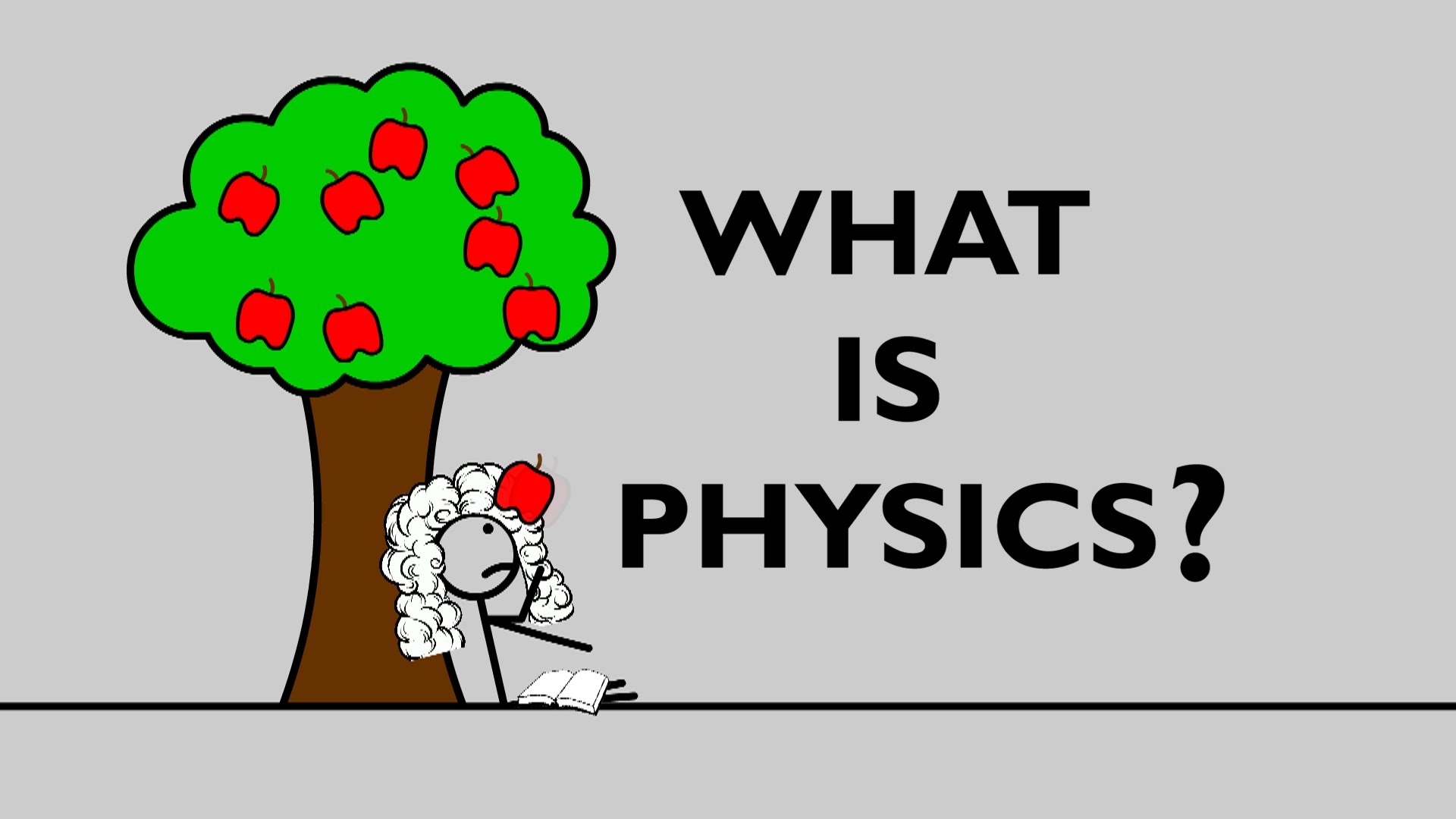 What is Physics?
from ancient Greek: φυσική 
	
	translit. Phusikḗ 
	
	lit. Knowledge of nature
The study of matter, energy, and the interactions between them
That easy?
Mmmm, this is what Wikipedia says..….
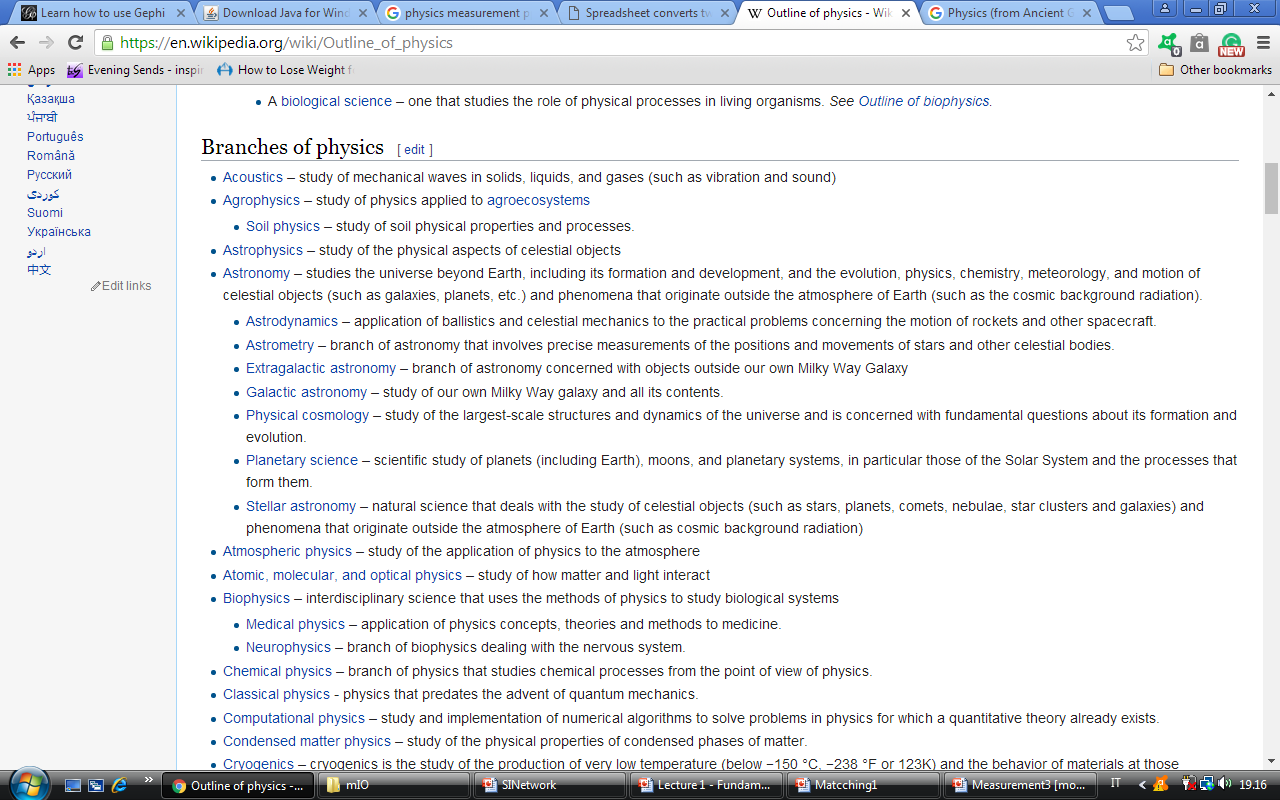 …….
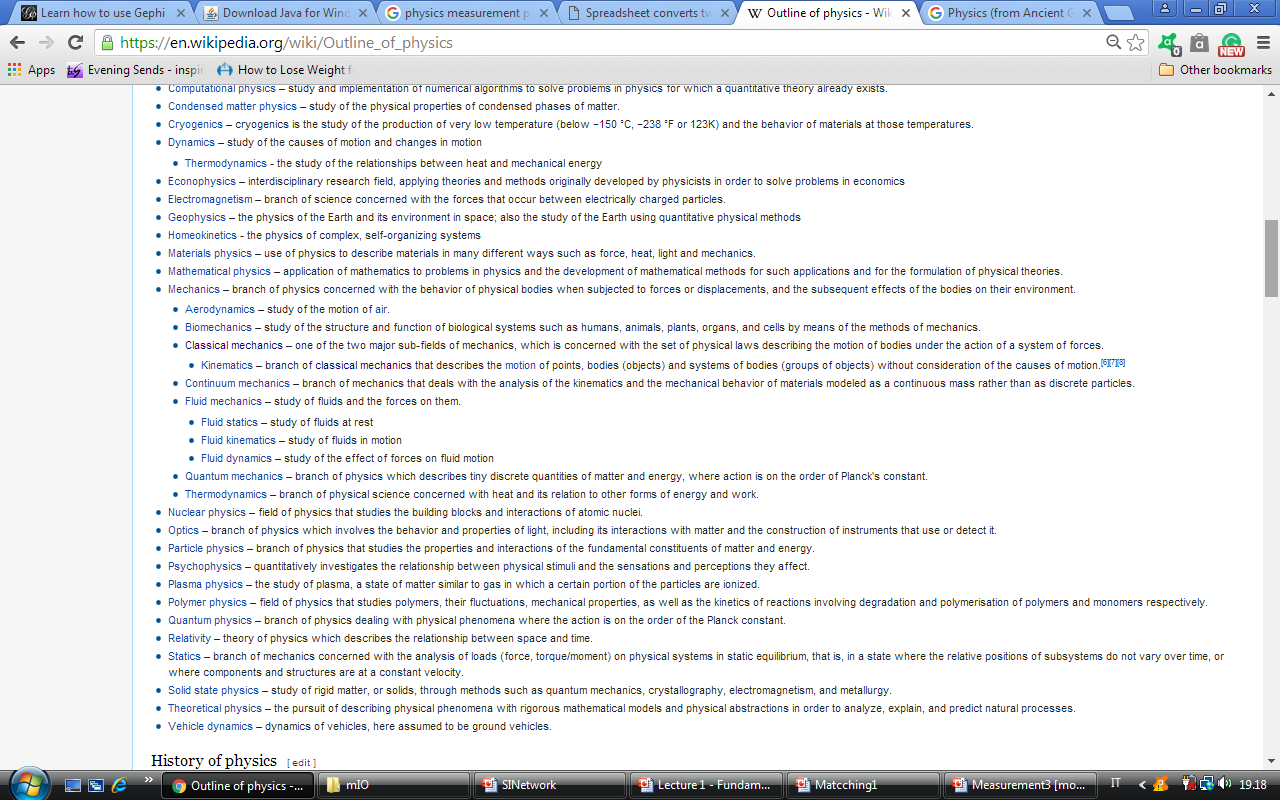 Mmmm, this is what Wikipedia says..….
Physicist
4 pioneers you all heard about
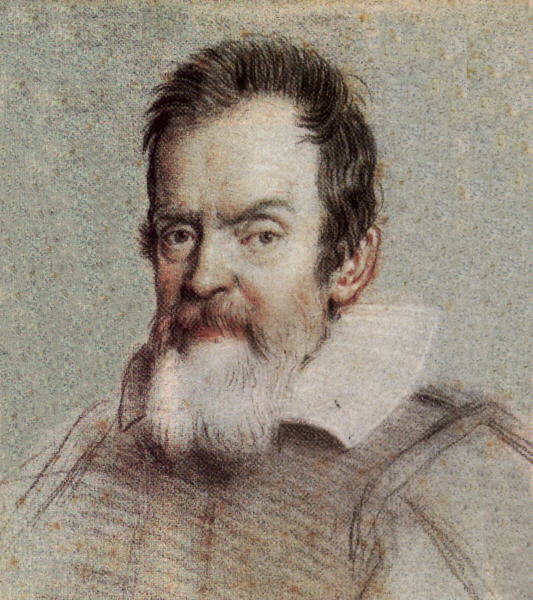 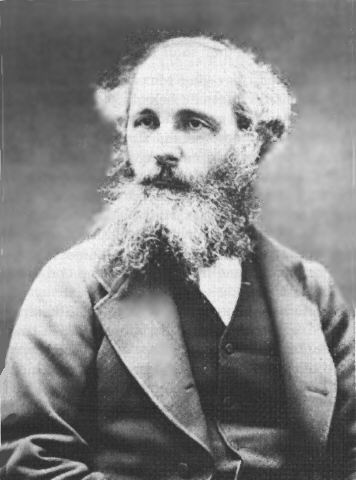 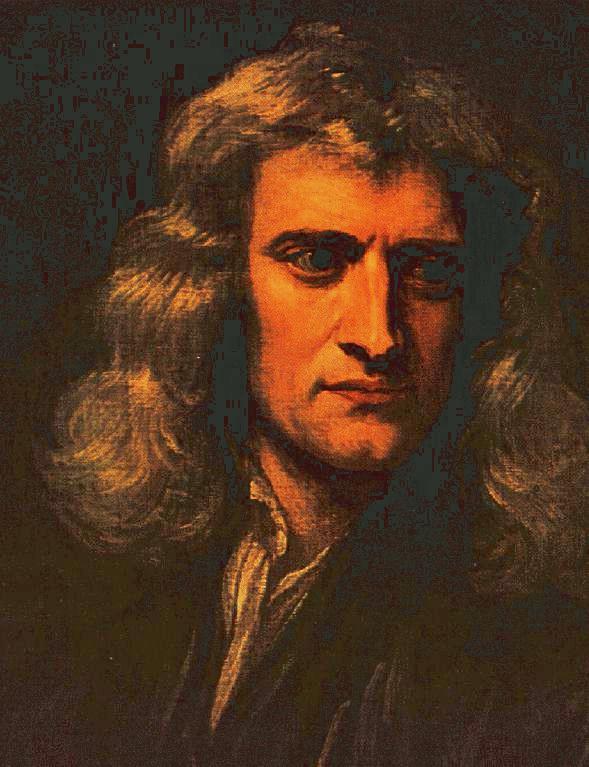 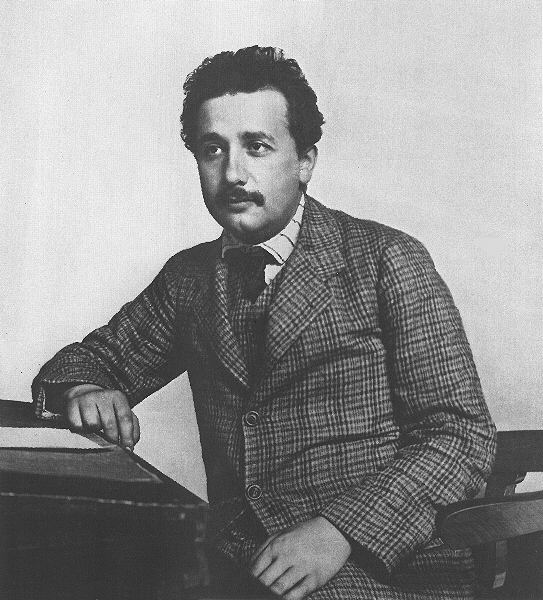 Maxwell
Galileo
Newton
Electrodynamics
Einstein
Kinematics
Calculus
Relativity
Dynamics
Do you know others?
All images are licensed under BY Creative Commons.
Approach
Investigations in physics generally follow the scientific method.
State the problem
Gather information
Form a hypothesis
Test the hypothesis
Conclusions
Two options……
When is it time to make measurements?
[Speaker Notes: Observations + initial data collection leading to a question, hypothesis formulation and testing, interpret results + revise hypothesis if necessary, state conclusions]
Measurement
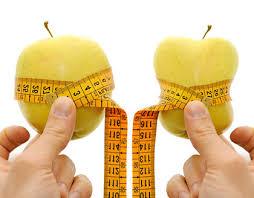 Measurement is the assignment of a number to a characteristic of an object or event, which can be compared with other objects or events.

 Characteristics: type, magnitude, unit, uncertainty.
BY Creative Commons
The first step in ensuring reproducibility is defining the units in which the measurements are made.
Physicist
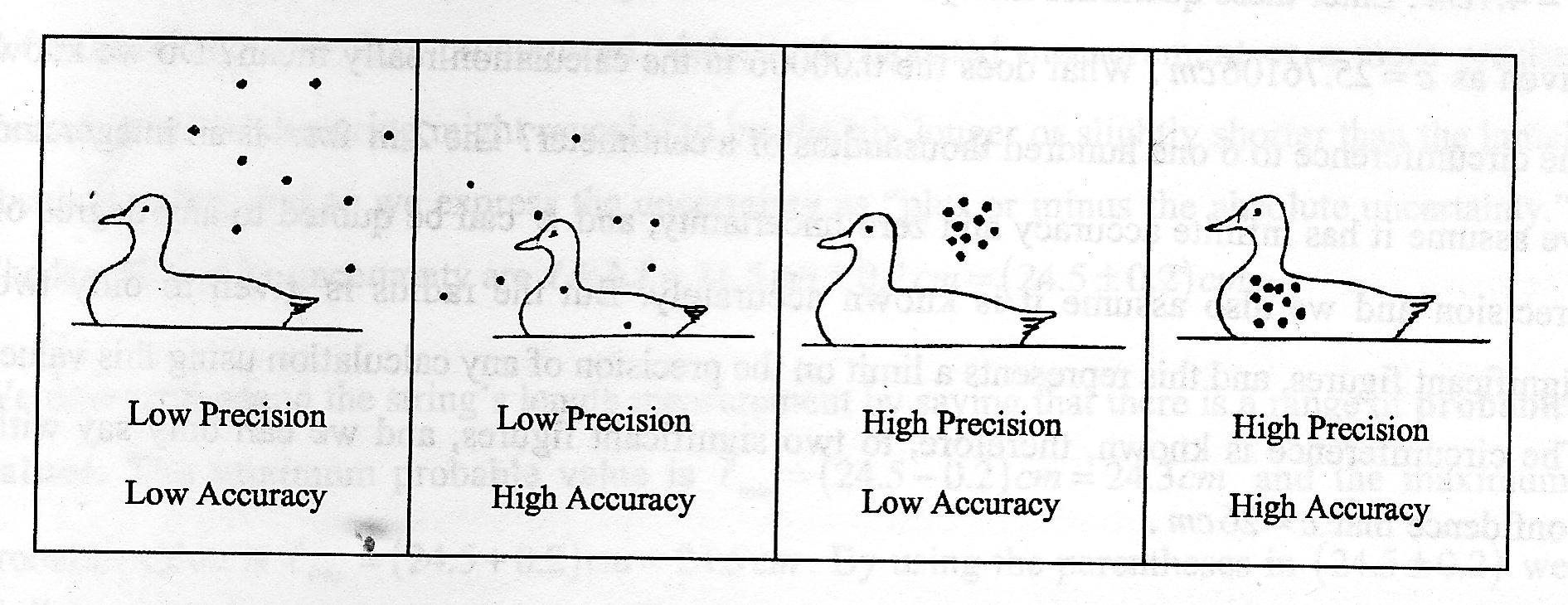 http://bonlacfoods.com/worksheet/accuracy-and-precision-worksheet-3.html
Don’t confuse accuracy with precision.
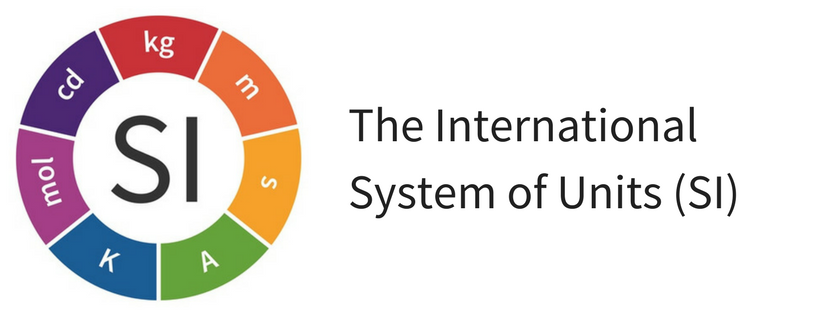 Source: https://www.unc.edu/~rowlett/units/sipm.html
Is an “universal system of measurement” used by all scientist worldwide, originally established in France in 1795.

 Why does science need an universal system of measurement?  
	Think of the scientific method:  results of an experiment 	must be able to be replicated by other scientists.
SI - Base Units
There are seven SI base units.
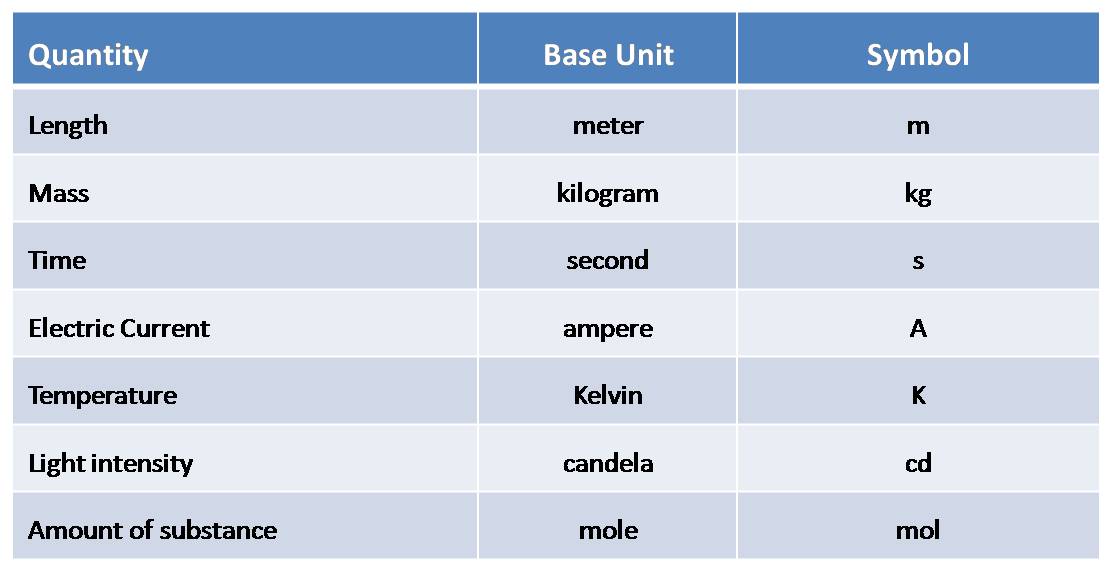 SI - Derived quantities
From these base units, all other SI units of measurement can be derived.

Examples: 	speed (v) = distance/time
		acceleration (a) = velocity / time
		others?
Laws of motion
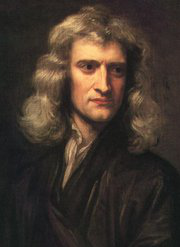 Sir Isaac Newton (1643-1727) in his book Philosophiae Naturalis Principia Mathematica describes the motion of all objects on the scale we experience in our everyday lives. .  

Today these laws are known as Newton’s Laws of Motion.
BY Creative Commons
I’m sure you all know what we are talking about…
Newton’s laws
An object in motion tends to stay in motion and an object at rest tends to stay at rest, unless acted upon by an unbalanced force.

2. Force equals mass times acceleration (F = ma).

3.  For every action there is an equal and opposite reaction.
Any memories?